Go-To-Market Strategy 
Template
GTM Plan Overview
2
Key Elements of a GTM Strategy and Plan
CURRENT SITUATION: What’s happening in the market that our product can address. 

MARKET OPPORTUNITY: The size of the opportunity (revenue, growth rate, etc). 

WHAT WE'RE LAUNCHING: What the product does, the benefits for the target audience  <Product Brief Template>

MESSAGING STRATEGY:: Positioning, differentiators, key value propositions, benefits  <See Messaging Template>
PRICING: How new capabilities, product(s) or service(s) are priced.
ROUTES TO MARKET: How  the product is purchased. Direct, partners, channels.
TARGET AUDIENCES: The group of people you’re trying to reach with your message and offer. 
MARKETING GOALS: Desired outcomes. Limit to 2-3.
MARKETING STRATEGIES: Your approach to achieve each objective. Limit 3-5. 
MARKETING OBJECTIVES: Steps to achieve your strategies. Should be specific and measurable. Limit 2-3. 
MARKETING TACTICS: Marketing activities by functional area supporting objective. Ideally a visual depicting a potential buyer’s experience of these activities in market. 
TIMING: When key activities will hit the market.
BUDGET: Money needed to support the GTM strategy and plan.
SUCCESS METRICS: How progress will be measured against the objectives and by functional area. 
RISKS AND CONSIDERATIONS: Anything that may  prevent you from hitting dates or achieving your goals.
GTM Plan Template
4
What’s happening in the market that created an opportunity for growth addressed by this new product (service or set of new capabilities/features.)
Current Situation
Trend 1
Trend 2
Trend 3
5
Market Segments
What markets are you targeting for this launch? 
Market 1 (For example: Fortune 500 Technology companies based in the US)
Market 2
Size the revenue opportunity based on the market you’re targeting 
Determine what you can reasonably expect to achieve assuming a successful launch and a 6-12 month on-going marketing campaign.
Market Opportunity
POTENTIAL MARKET OPPORTUNITY
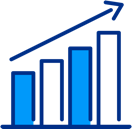 $1250
What is the total dollar value of the opportunity
$960
TOTAL ADDRESSABLE MARKET
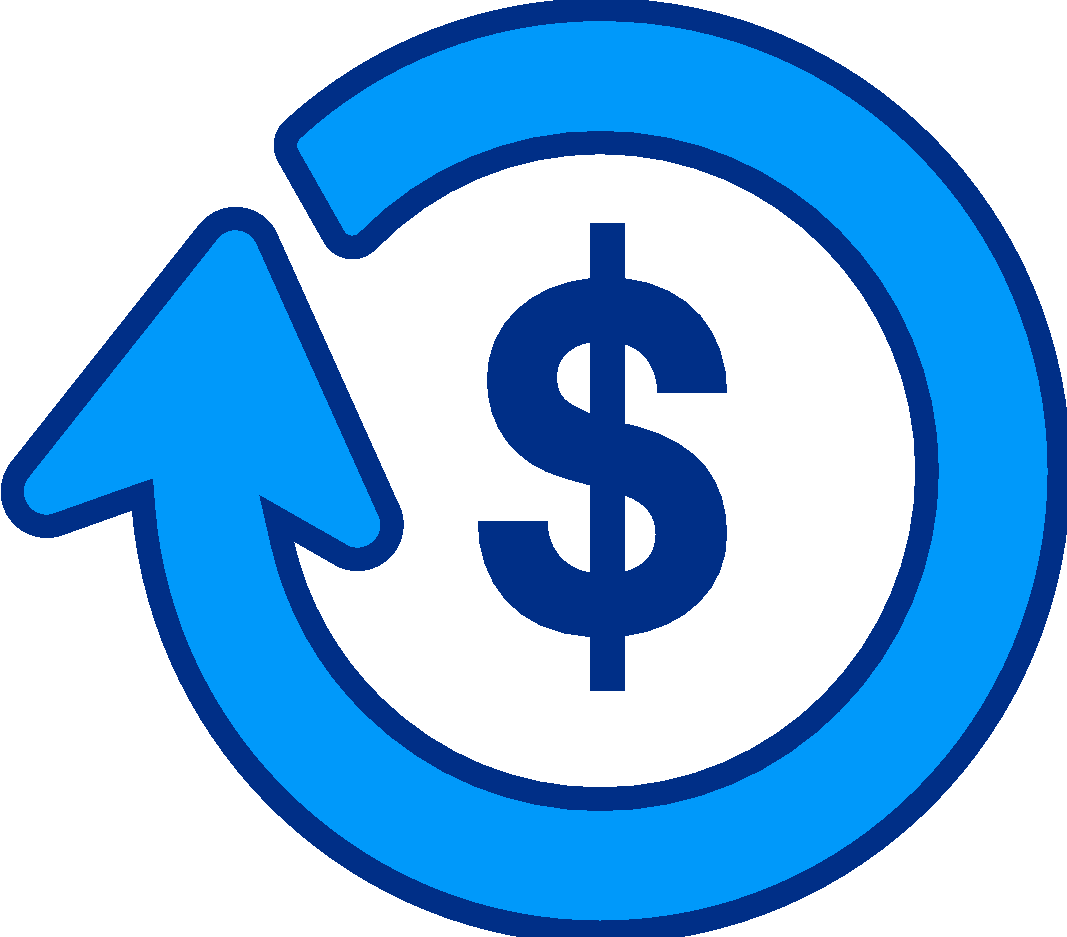 What do you reasonable think you can achieve given your product and competitive environment within the first 6 -12 months of launching.
Summary of the product or ”What’s New” you’re planning to launch.
What’s Launching
What’s launching (product description, or incremental new capabilities)
How does it work? 
What are the benefits to the target audience? 
What is unique about the product/feature vs. competitors
What are the core use cases
List any known shortcomings
8
Target Audience
What specific groups of people are we targeting for this release? Include their pains, needs, role, motivations, etc. 

Provide as much information as possible.
Messaging Strategy
Pricing and Packaging
Detail how each new product service or new set of capabilities ispriced.

List any special promotional offers  (for example) 
Free 30-day trial
Free audit of your current technology stack
Executive Summary of Your plan
Plan on a Page
[Speaker Notes: This is a high level summary of the details that are in the subsequent slides.]
Summarize the marketing activities the buyer will see as part of this plan
Customer Experience
Detailed plans for  PR, Communications,  Product Marketing, Digital, etc. Whatever tactics are needed to support the of launch
Functional Plans
Map key deliverables  by type over time
Timeline
Jan
Feb
March
April
June
May
SEM/Paid Advertising
Blog series; new post every 2 weeks
Customer Story
Customer Story
Customer Story
Case Study
Case Study
Tips, tutorials
White Paper | Research Report
Ebook
Update Pitch Deck for Sales
Product one-sheet for sales
In-app messaging
Product overview video
Budget by Mix
% INVESTMENT
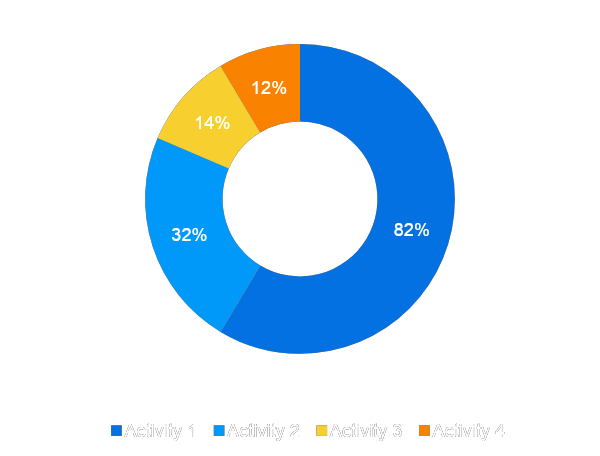 TOTAL: $
Success Metrics
Detail you’ll track, measure and analyze to indicate progress and success. 
Metrics should be quantitative and tie to the launch goals. 
Data point; e.g. $XX revenue within first 6 months
Data point; e.g. XX% of current customers adopting within 3 months
Data point
17
[Speaker Notes: List each objectives and how success will  be tracked and measured.]
Risks
List any risks and considerations that may impact the launch. For example: 
Dates slip for the product release, or functionality must be dropped to hit the date.
Any limitations to the plan based on what was approved/budgeted for.
Any competitor or market factors that could impact the launch.
Enjoy!
Contact info:
Joan Bodensteinerjoan@goproperrebel.com
19
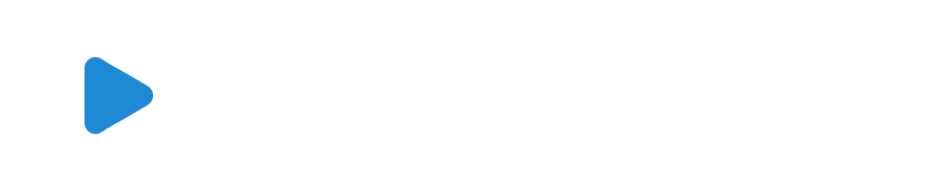 20